Försäkrade i Sverige
Livslängder och dödlighet, prognoser 2021-2080
Kia Buranakol Issa
2021-12-01
Prognoser för den förväntade livslängden för olika grupper av försäkrade


Försäkringspremier och försäkringstekniska avsättningar
Syfte
Undersökningens genomförande
Denna dödlighetsundersökning (DUS21) är en uppföljning av DUS14 som presenterades 2014

Arbetsgruppen har bestått av
Kia Buranakol Issa, aktuarie Svensk Försäkring
Fredrik Henrikson, chefaktuarie Handelsbanken Liv
Roland Kristen, chefaktuarie AMF
Peter Millington, aktuarie Afa Försäkring
Anders Munk, chefaktuarie Alecta
Rasmus Thunberg, VD Skandia AB
Håkan Österberg, senior aktuarie Länsförsäkringar Fondliv
Underlag för undersökningen
Modell och antaganden om framtida dödlighet (Lee-Carter)







Försäkringsdata för åren 2000-2020 
Varav ny insamling 2013-2020
Befolkningsdata från SCB under åren 1968-2020
Data från
Alecta
AMF
Folksam Liv
Folksam LO Pension
Handelsbanken Liv
KPA Pension
Länsförsäkringar Fondliv
Länsförsäkringar Liv
Movestic Liv
PRI
SEB Pension & Försäkring
Skandia
SPP Liv
Swedbank Försäkring
Försäkrade förväntas leva längre än befolkningen
Frivilligt försäkrade 
Obligatoriskt försäkrade tjänstemän
Obligatoriskt försäkrade

Försäkrade kvinnor förväntas leva längre än försäkrade män

Livslängderna förväntas fortsätta öka
Resultat – inga ändrade slutsatser från tidigare DUS
Befolkningsdödligheten
Befolkningsökning 
	      1968: 7,9 miljoner
	      2020: 10,4 miljoner

Ökning i medelåldern för dödsfall
Sveriges befolkning lever allt längre
Sjunkande dödlighet för kvinnor i befolkningen från 1969 till 2020
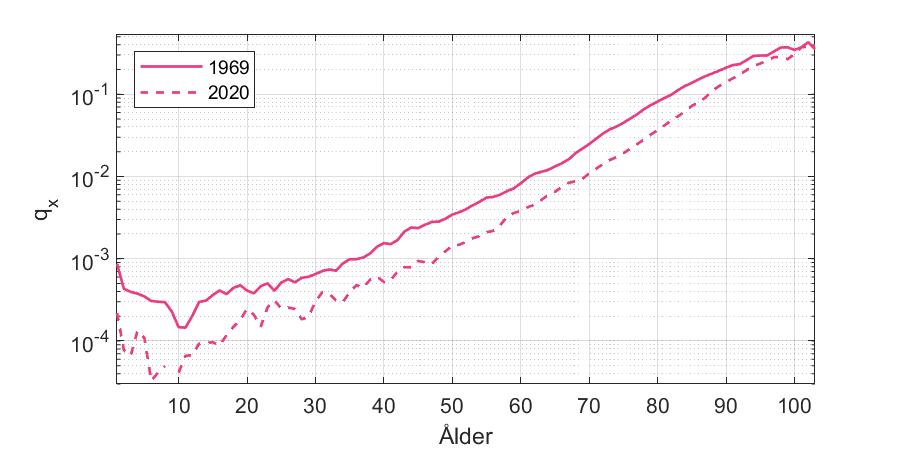 21%
14%
Figur 2.1
Sjunkande dödlighet för män i befolkningen från 1969 till 2020
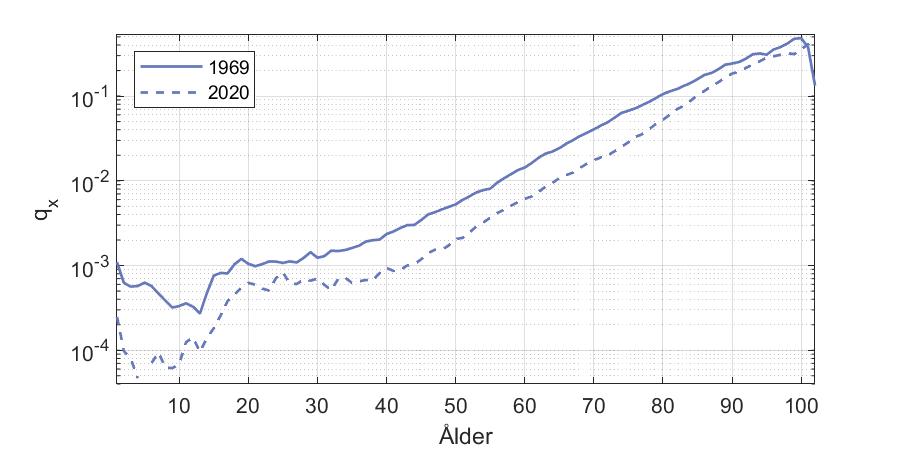 Figur 2.1
Dödssannolikheten ökar med ålder och sjunker över tid
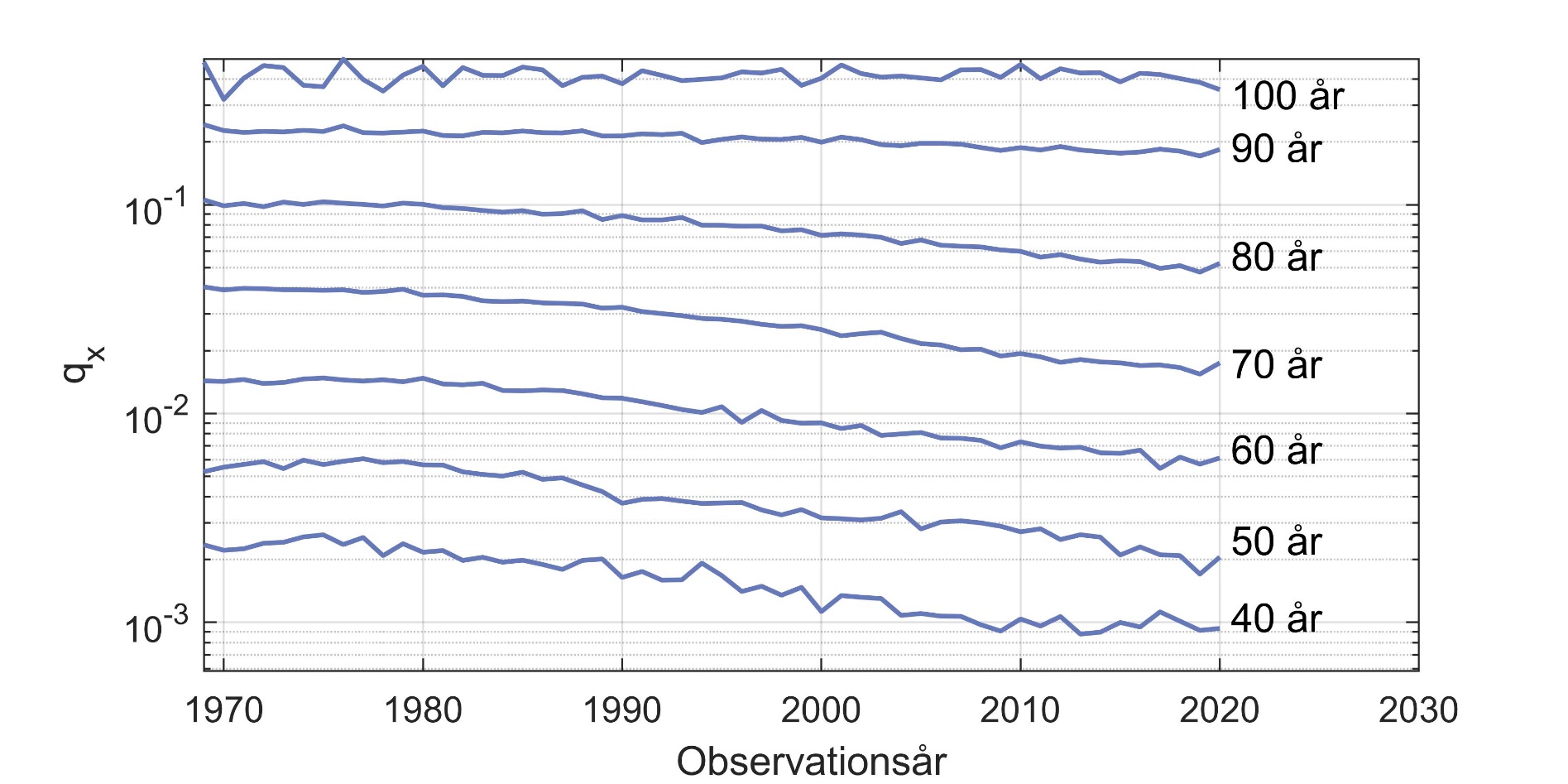 0,2 %
Figur 2.2
Befolkningsdödlighet prognostiseras med Lee-Cartermodell
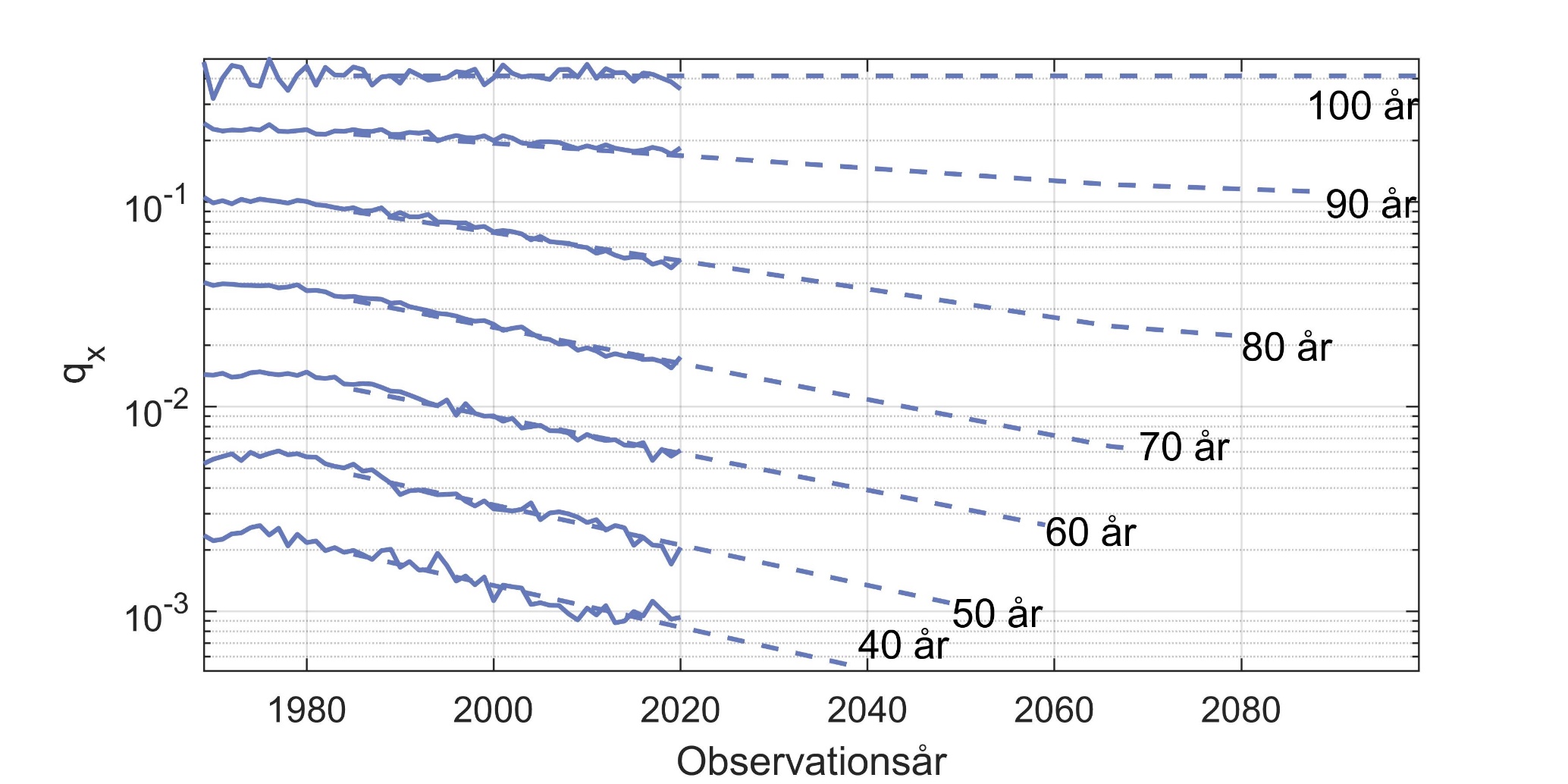 Figur 2.12
Dödlighetsprognoser för 90-talister
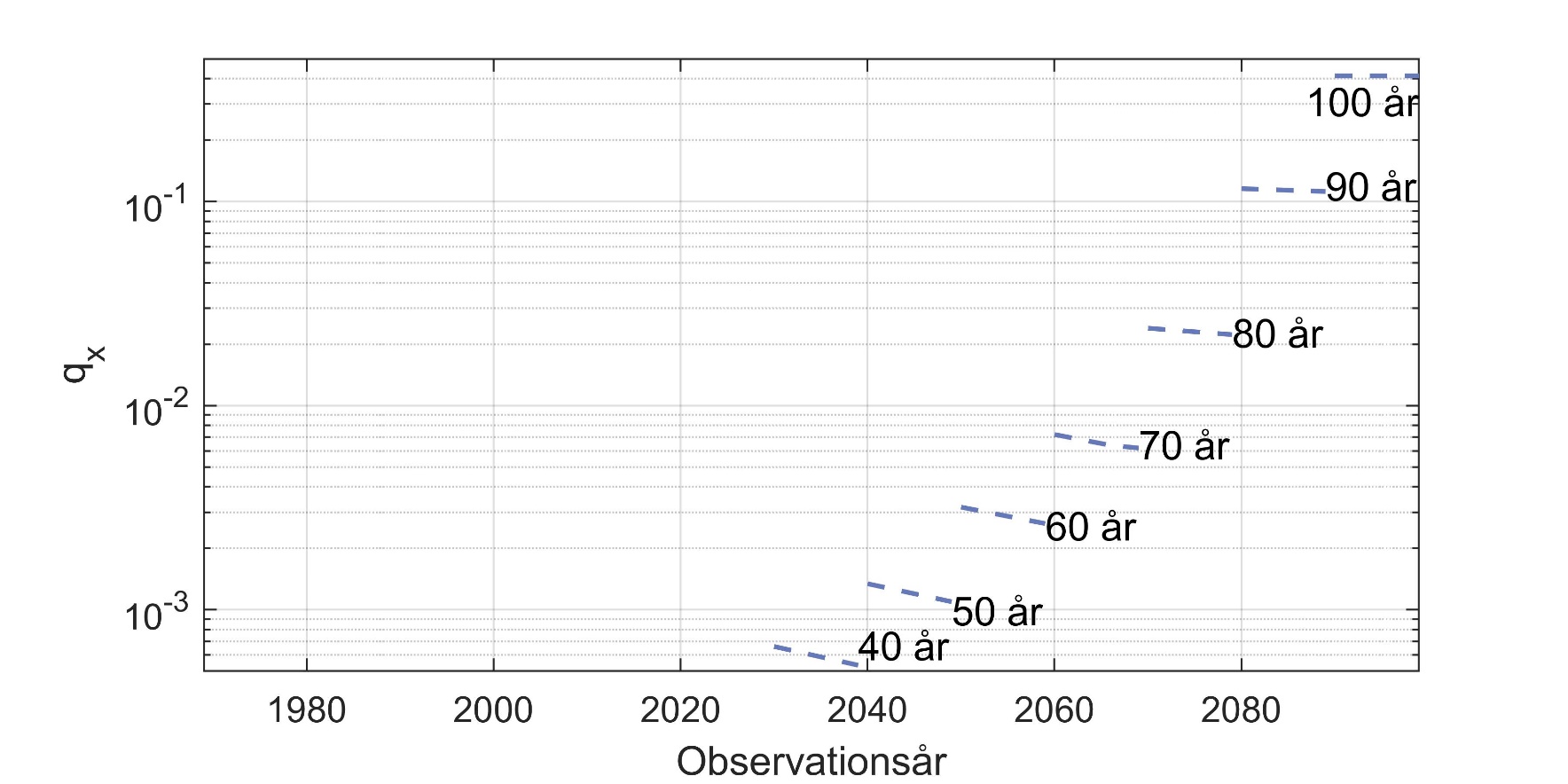 Dödlighetsprognoser för alla födelsegenerationer
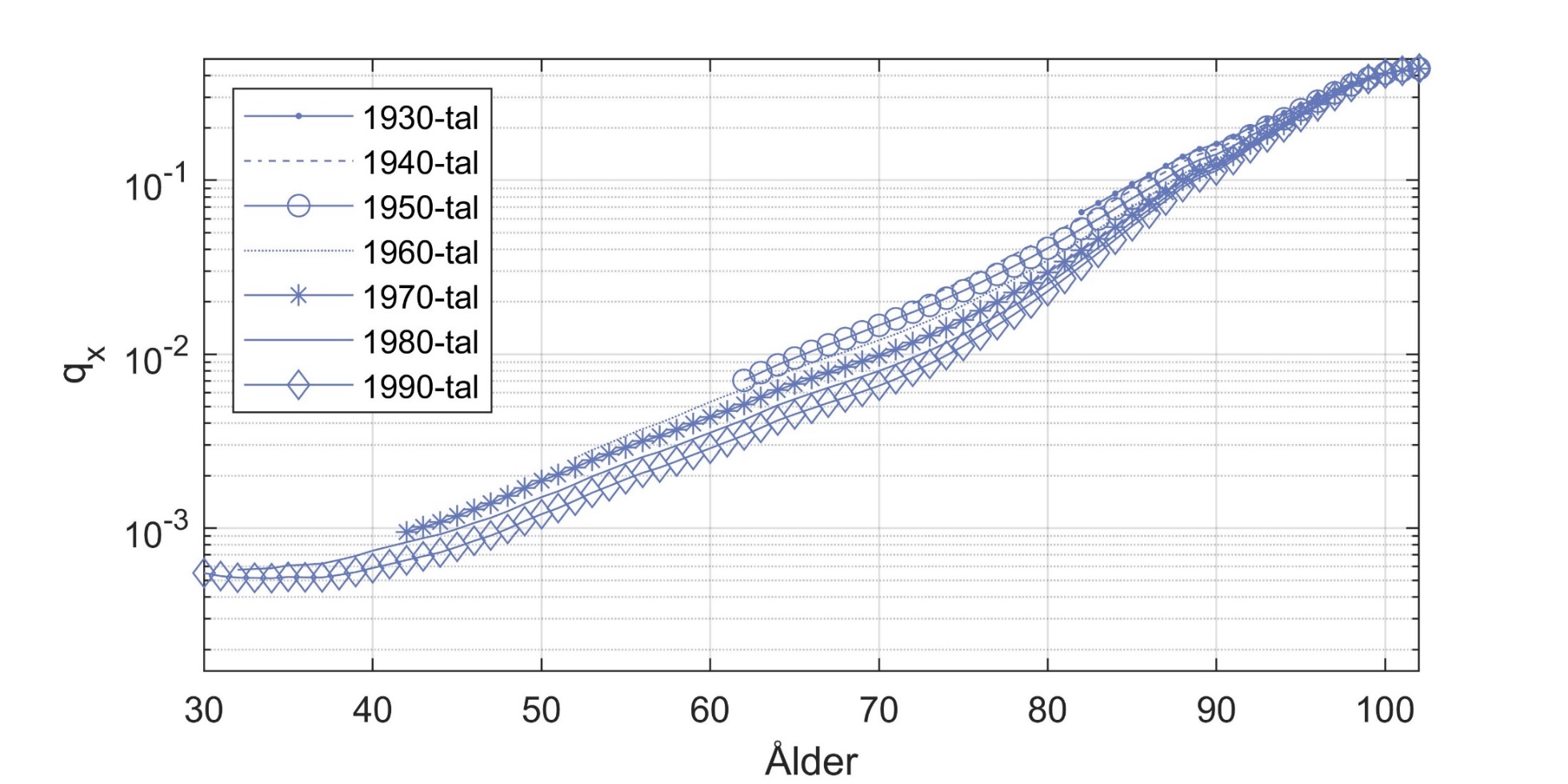 Figur 2.14
Modellutvärdering DUS14
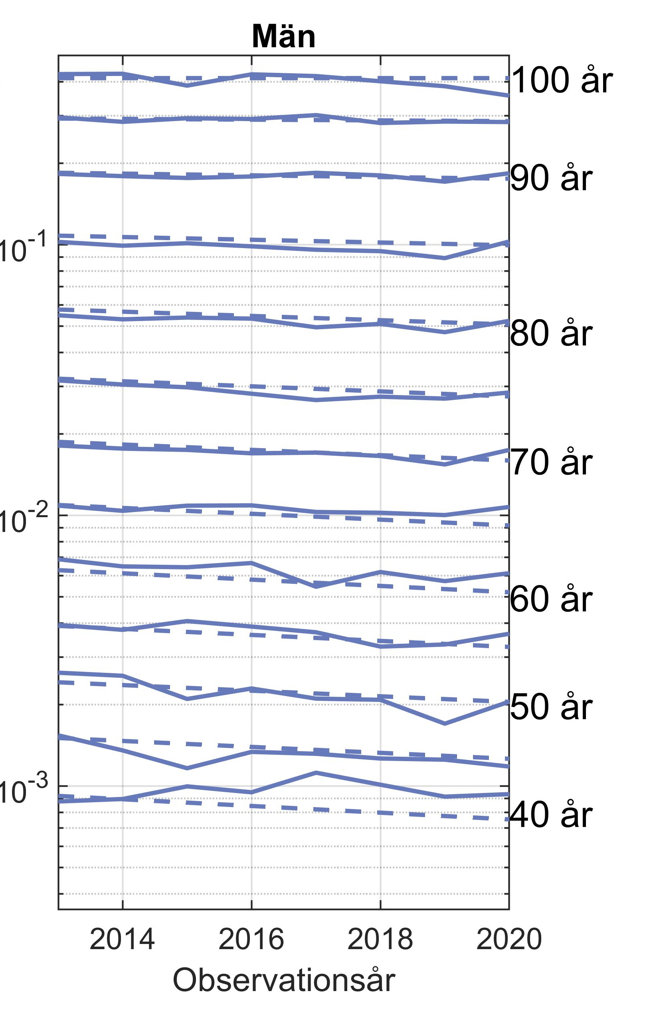 Jämförelse mellan prognos och verkliga utfallet för åren 2013-2020
Figur 2.4
Försäkringsdödligheten
Kvoter mellan försäkrade och befolkningen används för framskrivning
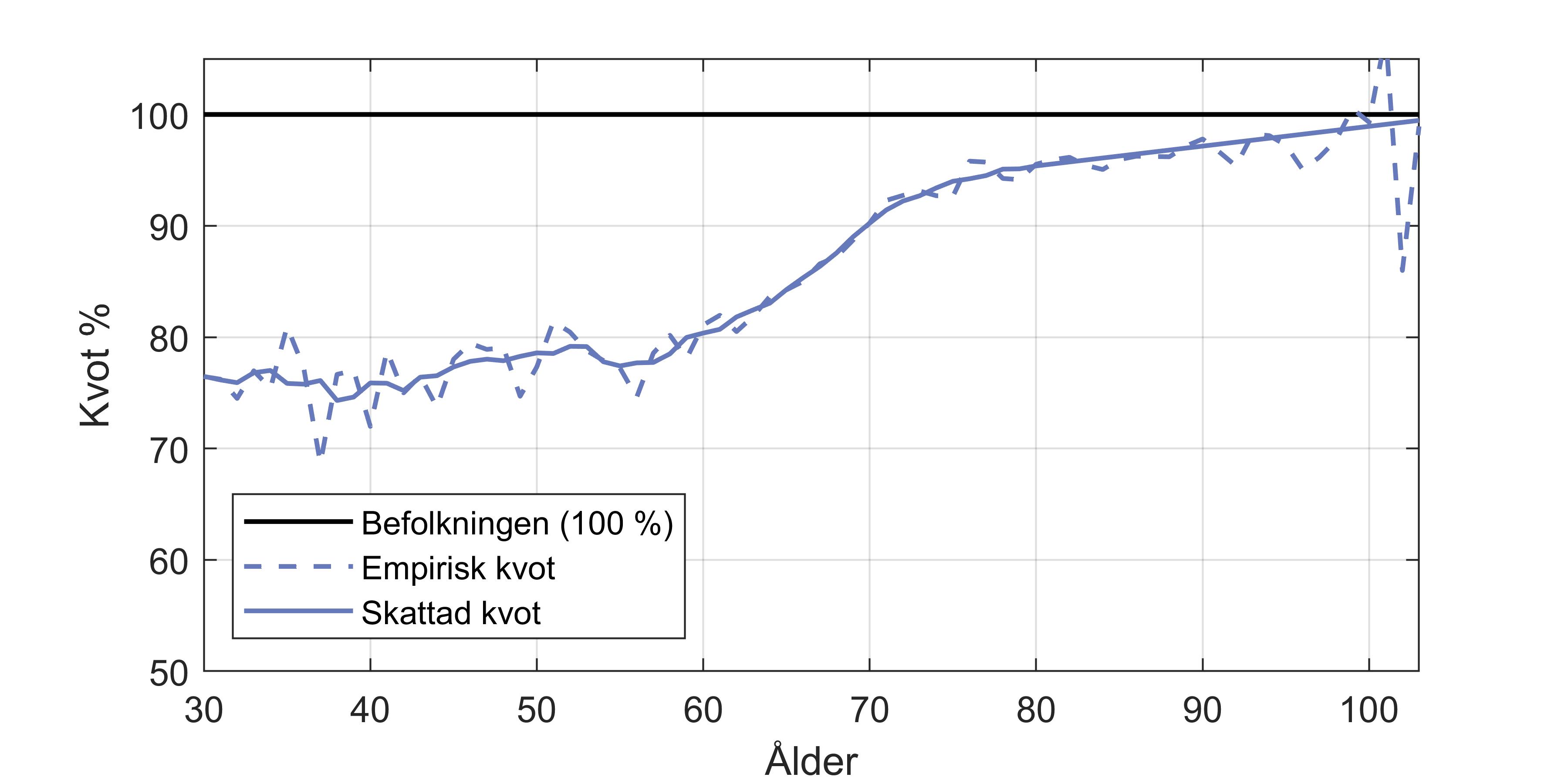 Figur 3.19
Försäkringsdödligheten kommer att sjunka över tid
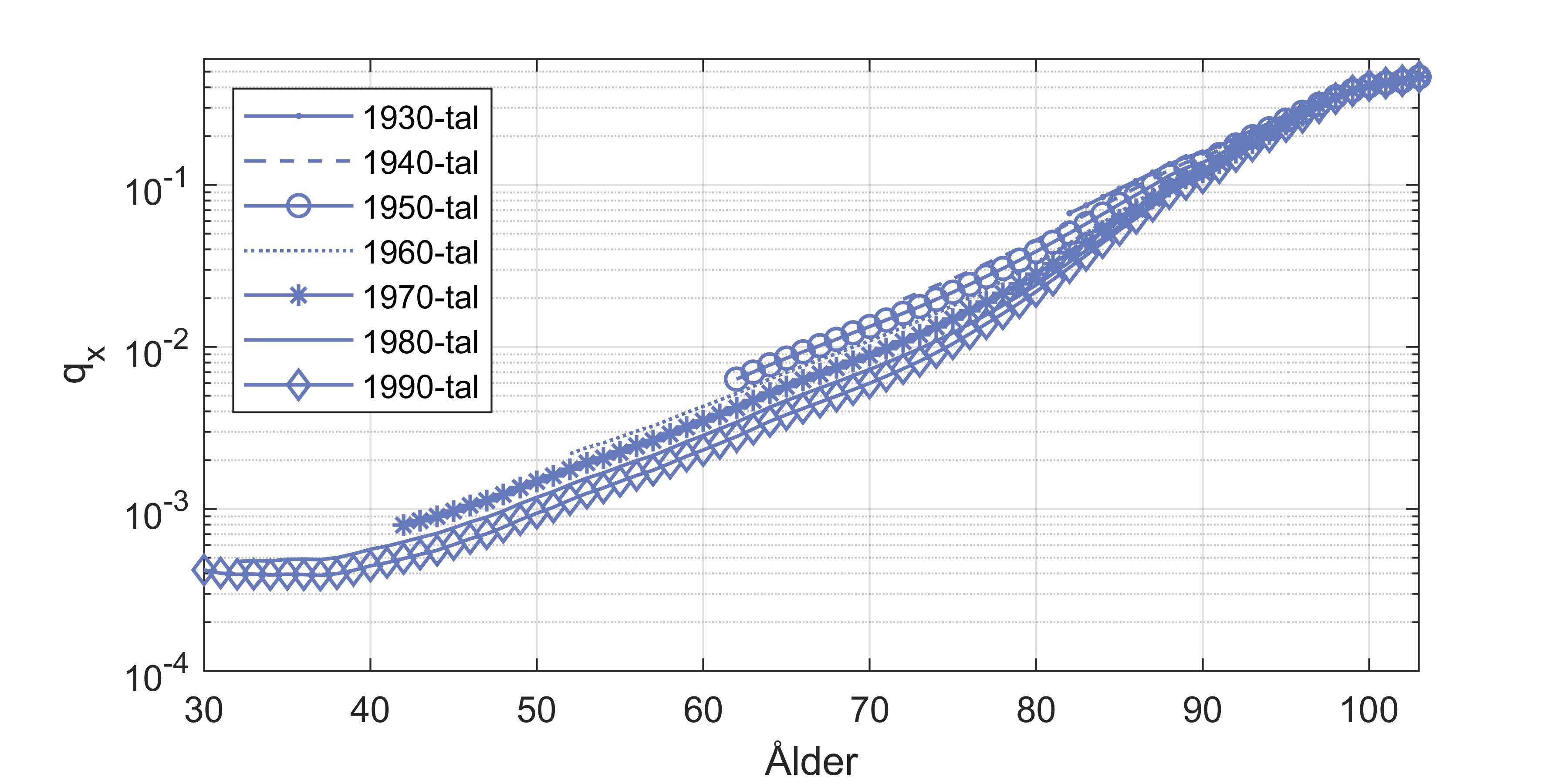 Figur 3.23
De försäkrade förväntas leva längre än befolkningen
Makehamanpassning
God Makehamanpassning för äldre, mindre bra för yngre försäkrade
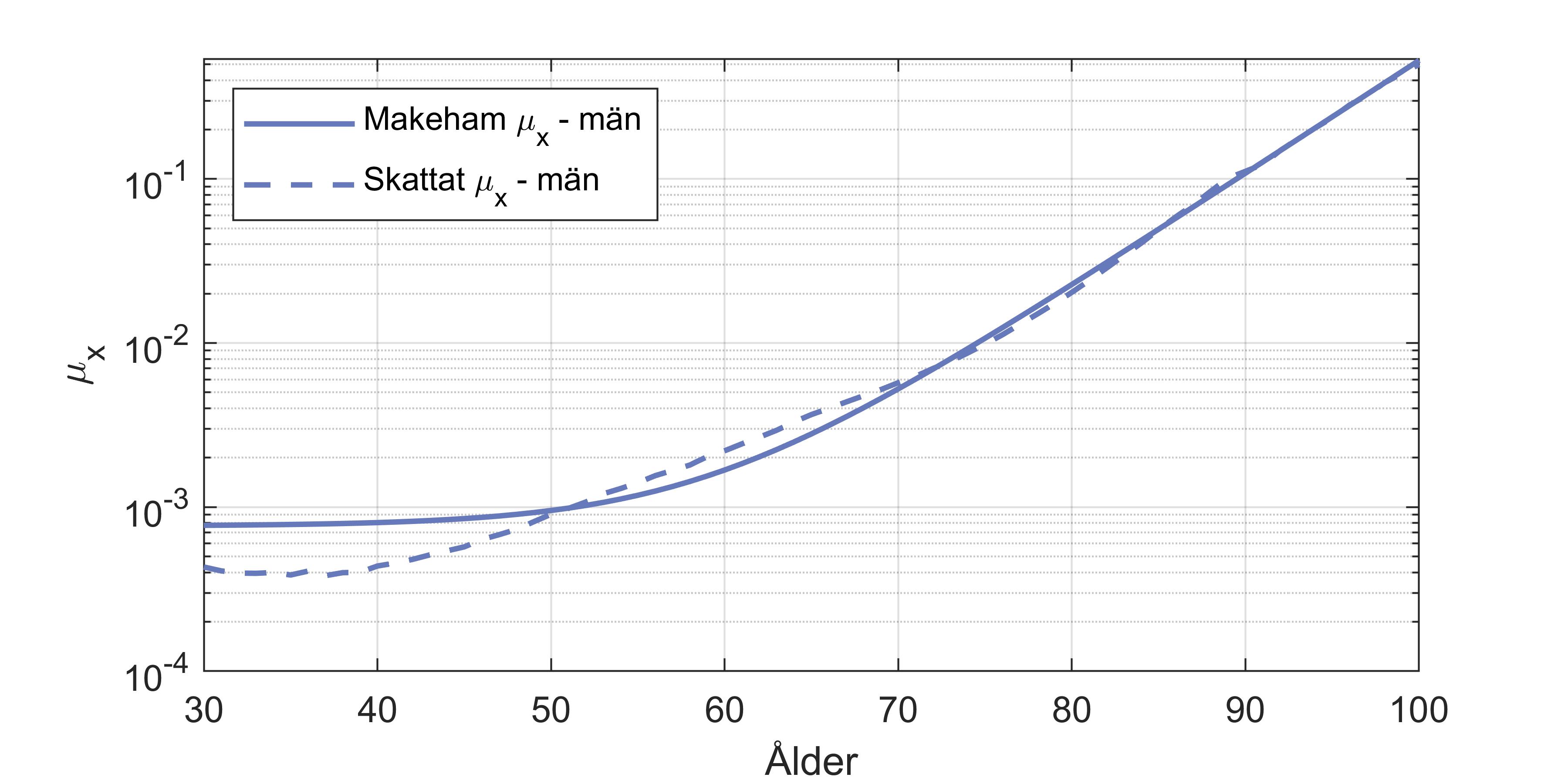 Figur 3.27g
Jämförelse mot DUS14
Skillnader i resultat mot DUS14
Förändring i datainsamlingsmetoden
Från antal försäkringar till antal försäkrade

Förändring i försäkringsbestånd
Stort bestånd tjänstemän från 2008
Kvot i DUS21 för år 2013-2020
Kvot i DUS14 för år 2001-2012
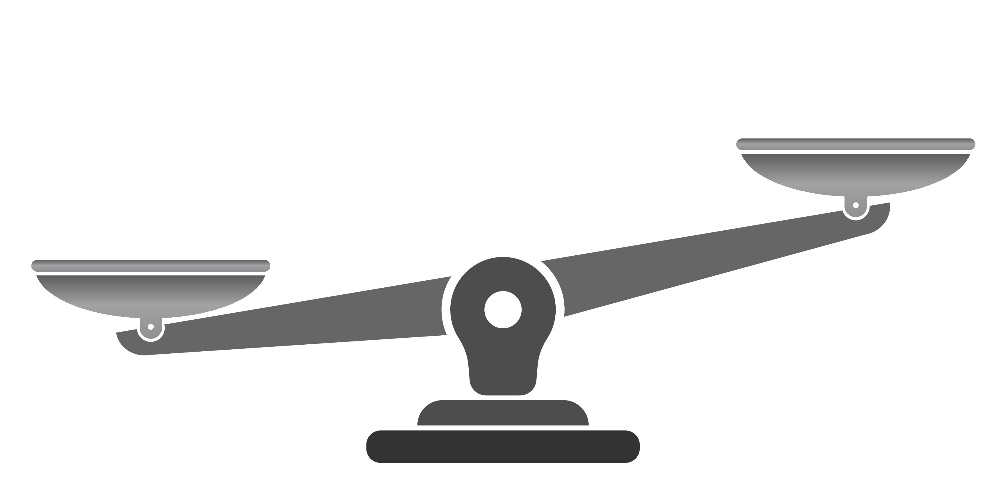 Obligatoriskt försäkrade lever två månader längre i DUS21
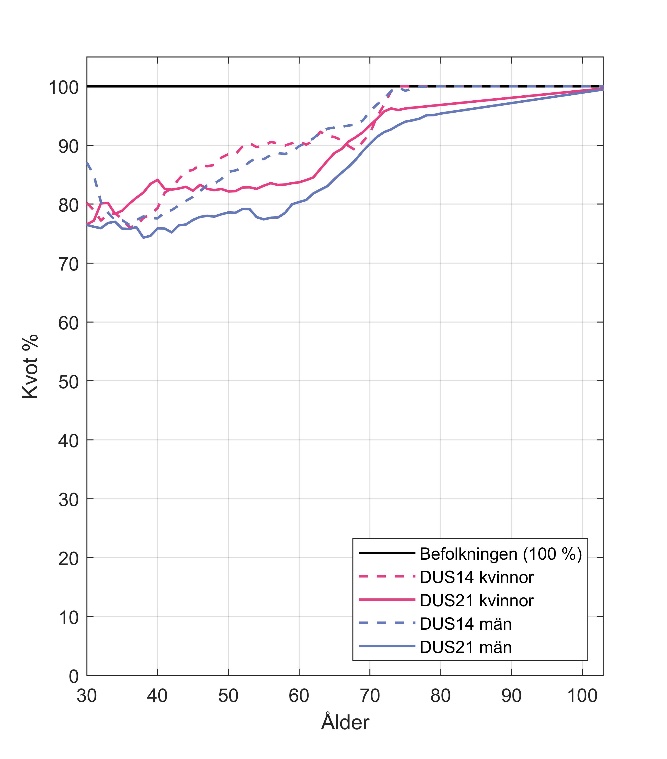 Kvoter
Förväntad återstående livslängd vid 65 år
Figurer 6.2 och 6.14
Frivilligt försäkrade och tjänstemän lever 2,5 månader kortare i DUS21
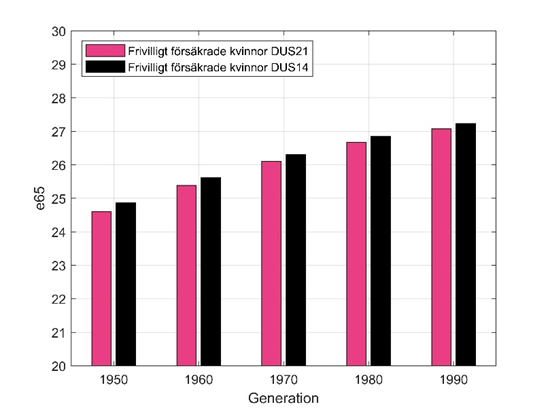 Figurer 6.2 och 6.14
Inga ändringar i tidigare budskap
Försäkrade lever längre
Kvinnor längre än män

Resultaten skiljer sig något mot DUS14
Insamlingsmetod
Försäkringsbestånd av tjänstemän
Sammanfattning
Vidareutveckling av DUS påbörjas nästa år
Direkt på försäkringsdata
Översyn av Lee-Carter antaganden
Mer detaljerad försäkringsnivå
Översyn av Makehamanpassning
Ev. undersöka ekonomisk dödlighet

Nödvändigt med fortsatt insamlande av data från försäkringsbolagen för framtida uppföljning
Vägen framåt
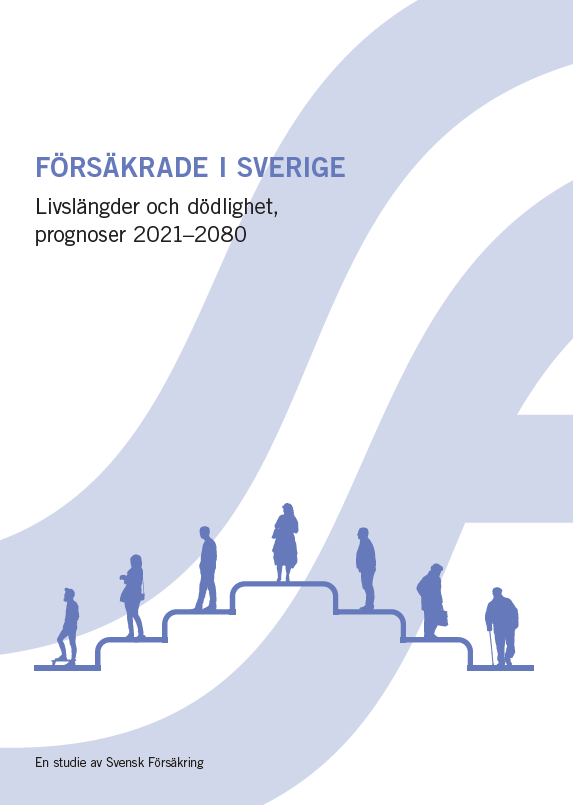 Rapport och dataunderlag påwww.svenskforsakring.seFrågor till kia.buranakol.issa@insurancesweden.se